composite reflectivity F00 at 2024/09/04/00
(from phyf000.nc)
Qadv=(q-prevsq)*invdelt (original)
Qadv= 0
Qadv= 0; sigmind=0.0
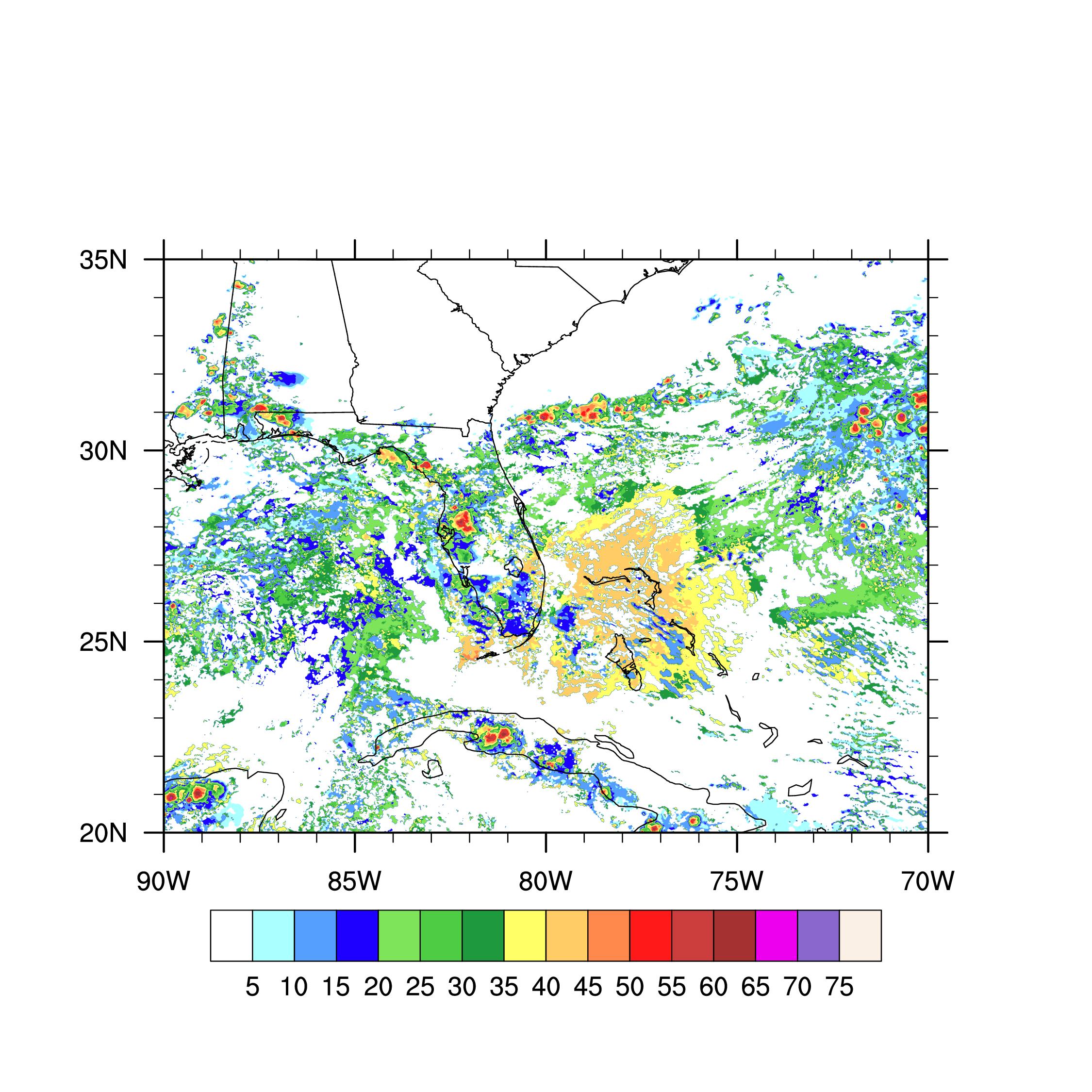 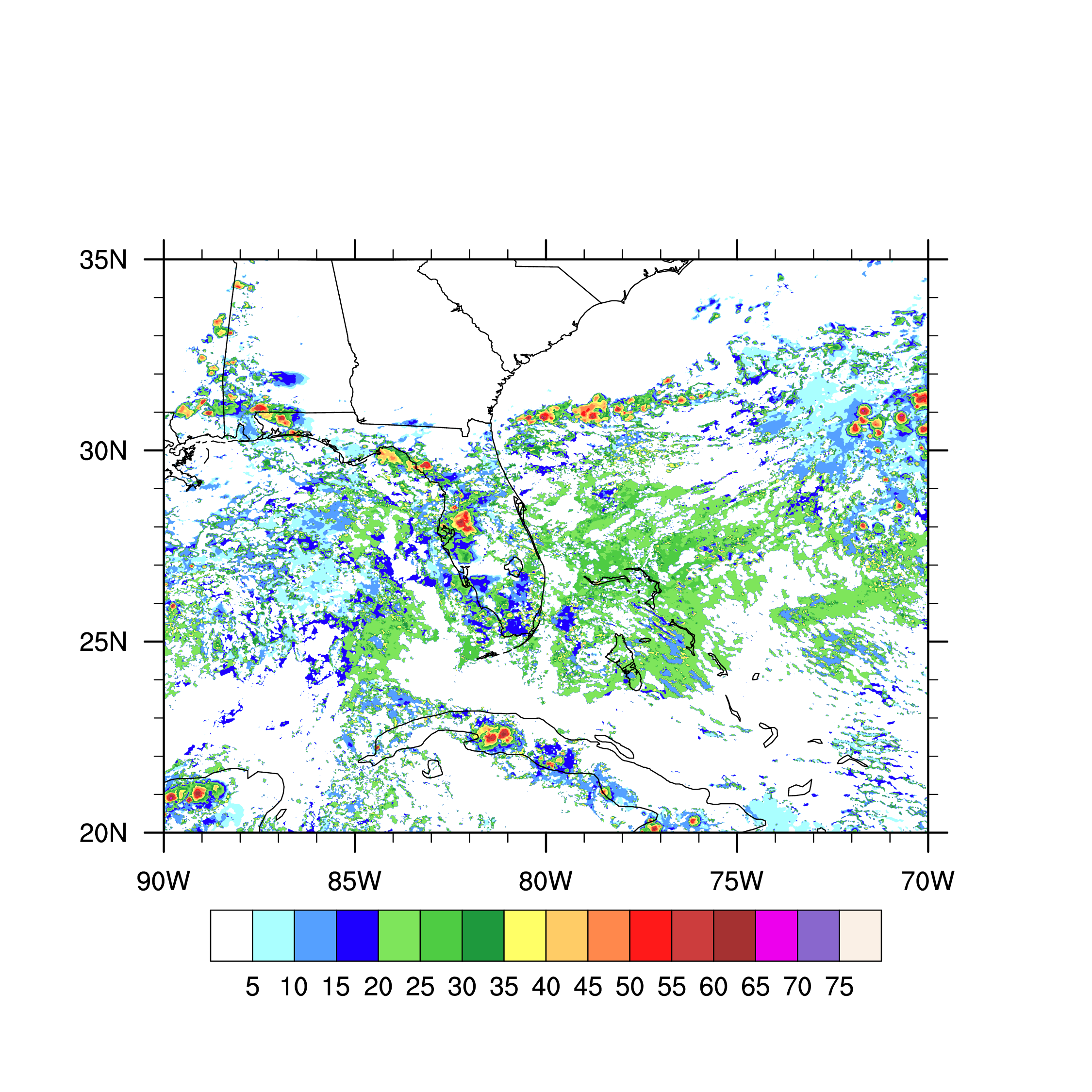 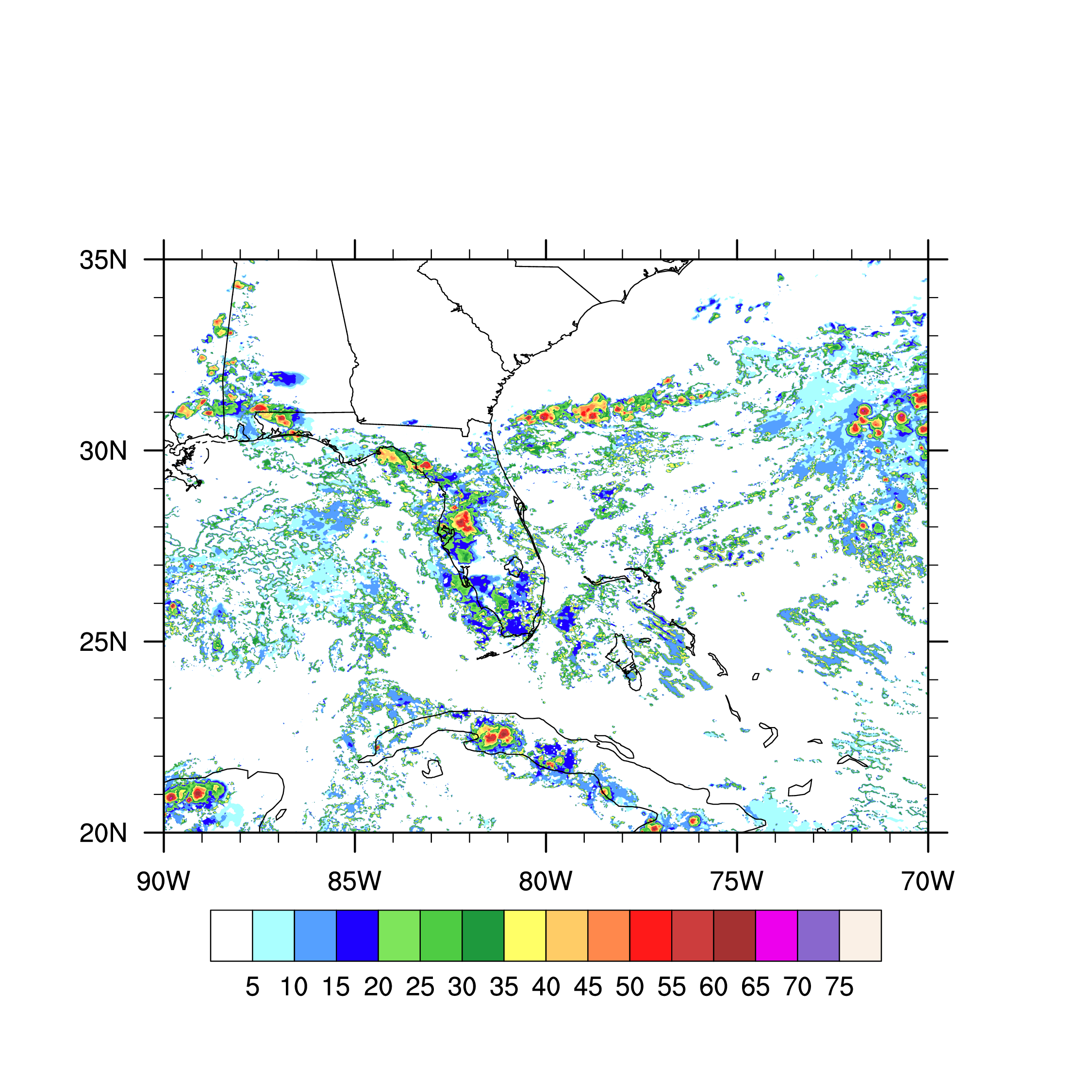 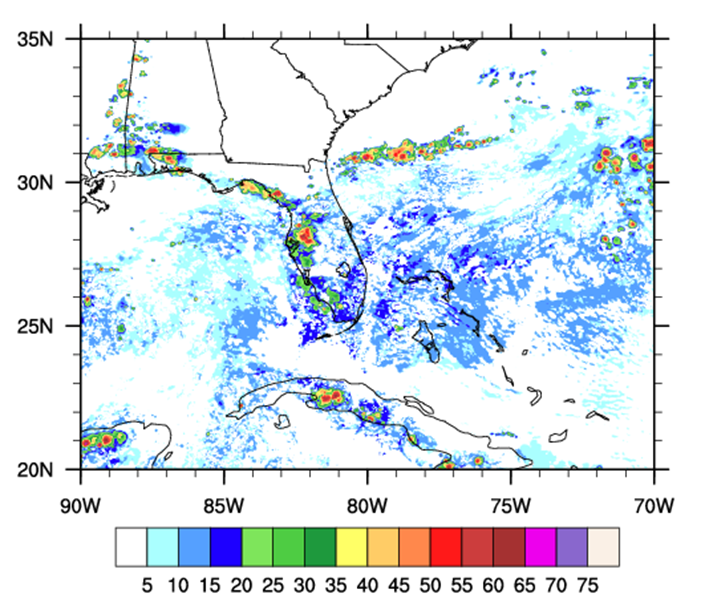 Convective precip rate (mm/hr)
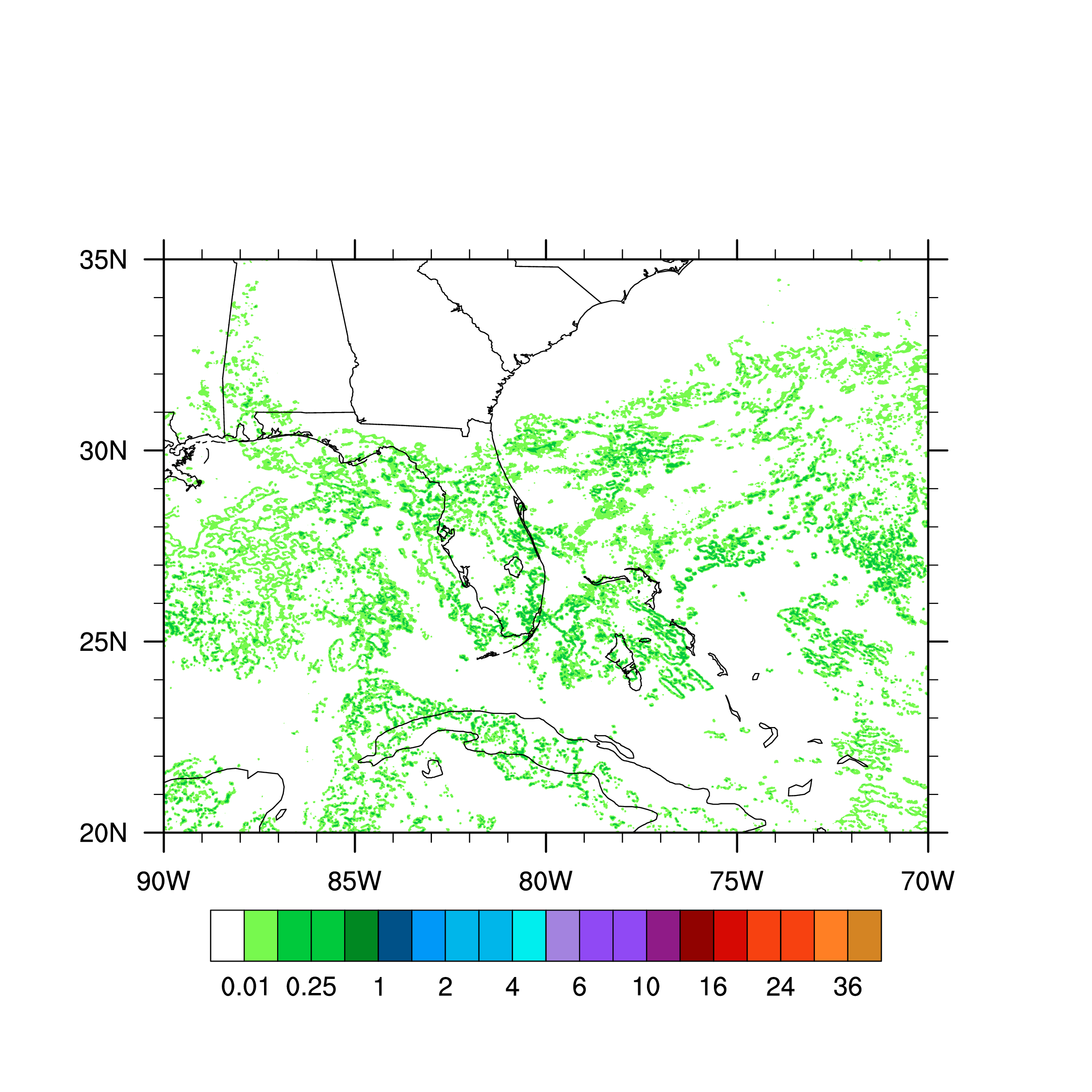 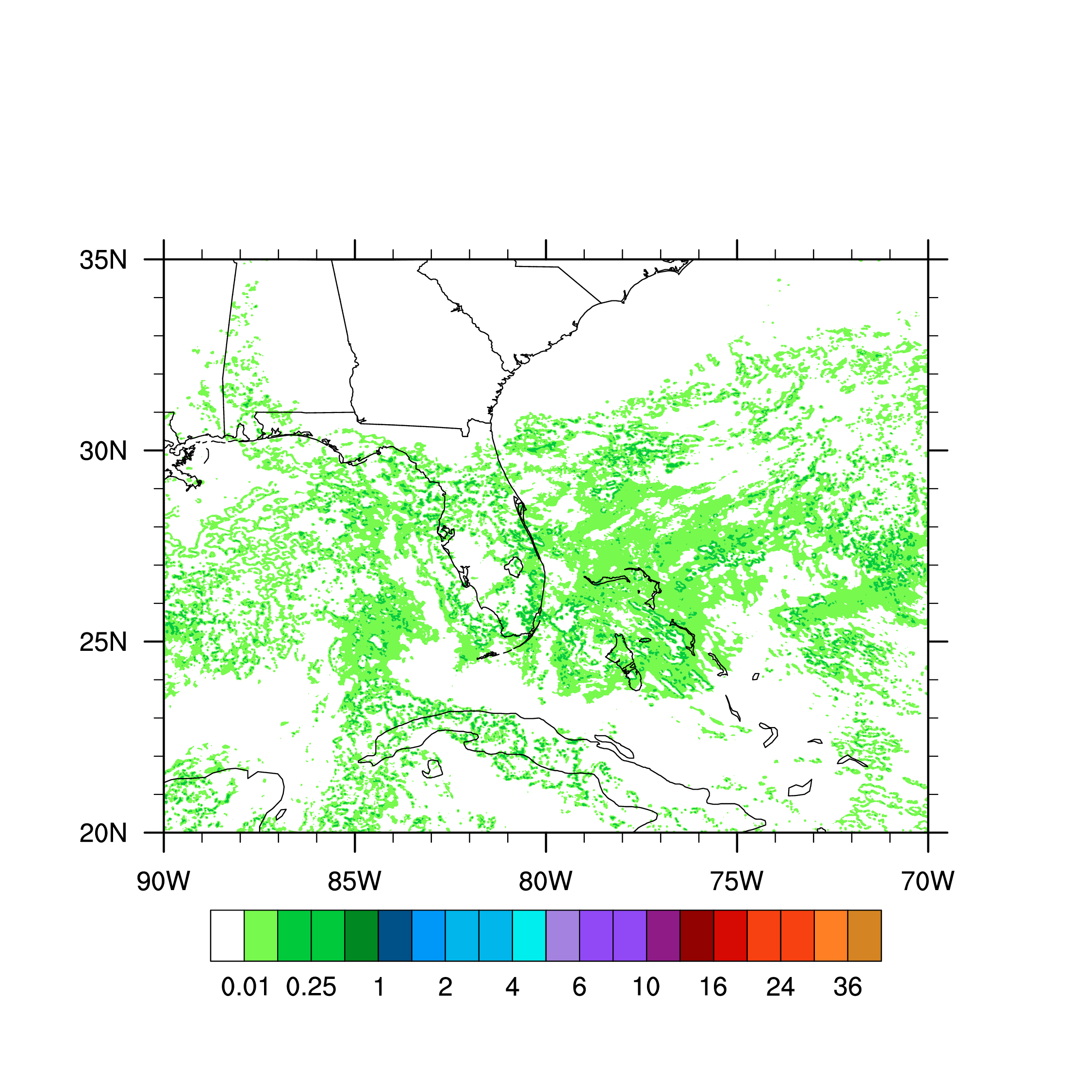 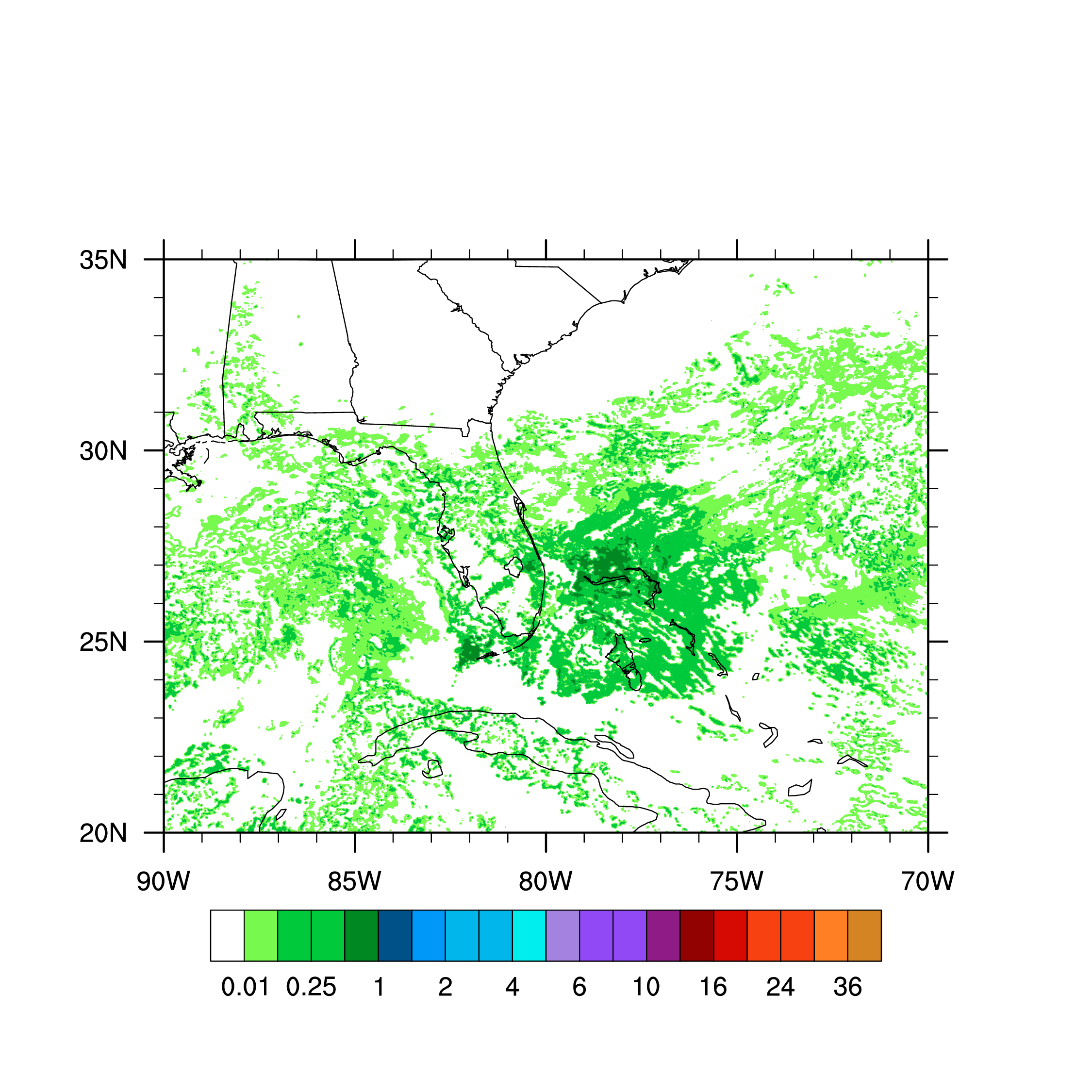 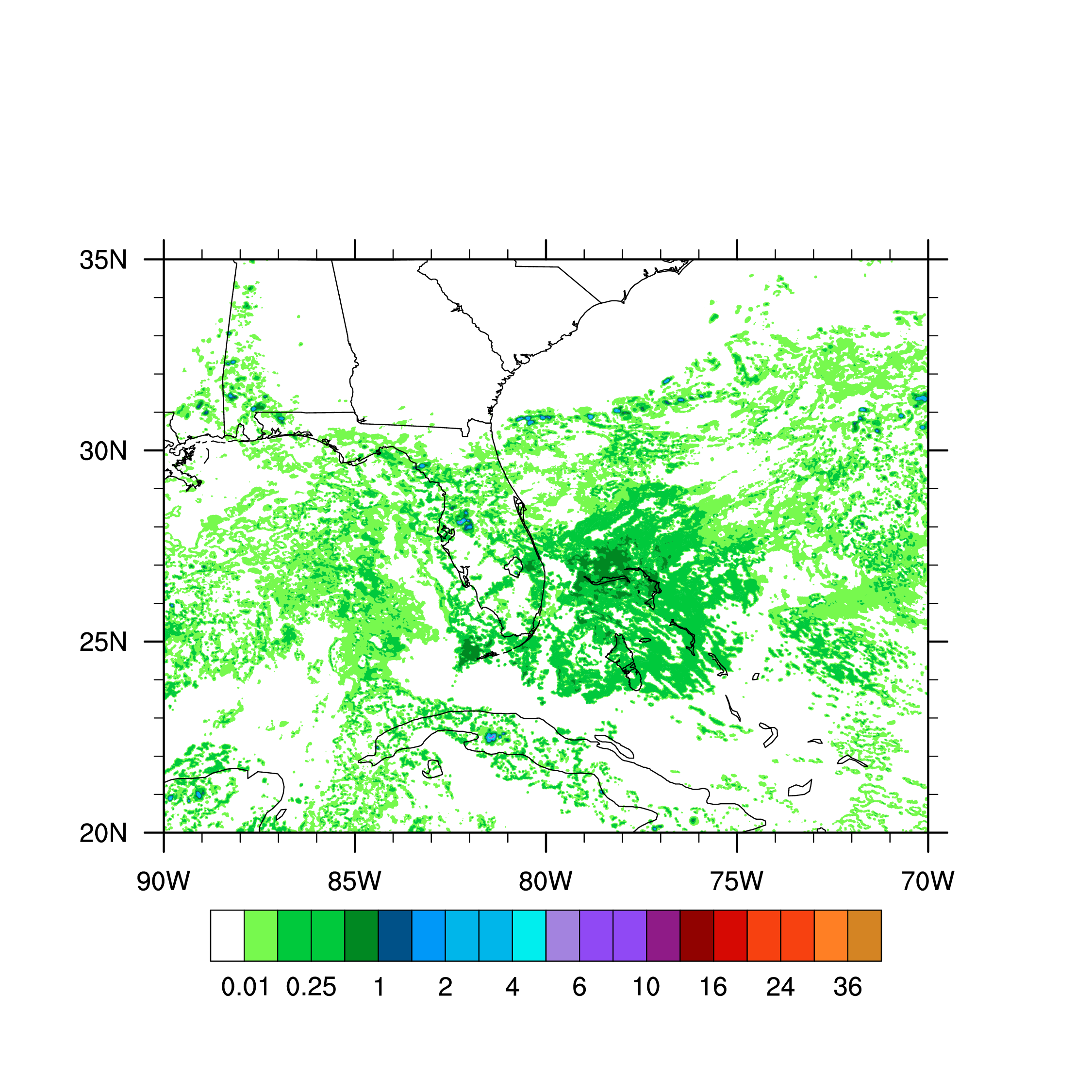